Inhalation Anesthetics
Dr : Miaad Adnan
 

                                                       2022/2023
Dr. Bassim Mohammed Jabbar
1
Basic Principles of Anesthesia :
Anesthesia defined as the abolition of sensation
Analgesia defined as the abolition of pain
“Triad of General Anesthesia”
Need for unconsciousness
Need for analgesia
Need for muscle relaxation
2
Inhalational Anesthetic Agents :
Inhalational anesthesia refers to the delivery of gases or vapors from the respiratory system to produce anesthesia
Pharmacokinetics--uptake, distribution, and elimination from the body
Pharmacodyamics-- MAC value
3
Ideal Characteristics :
1. Be pleasant to inhale, permitting a smooth induction and emergence.
2. Be potent to allow the concomitant administration of high oxygen.
3. Rapid induction and emergence (low solubility).
4. Be easy to administer .
4
Ideal Characteristics :
5. Be easily and cheaply prepared in pure form.
6. Be stable in storage and with soda-lime, not flammable, not metabolized.
7. Act at specific CNS sites to cause unconsciousness.
8. No CVS or respiratory effects, non-toxic to organ systems.
9. Provide postop pain relief .
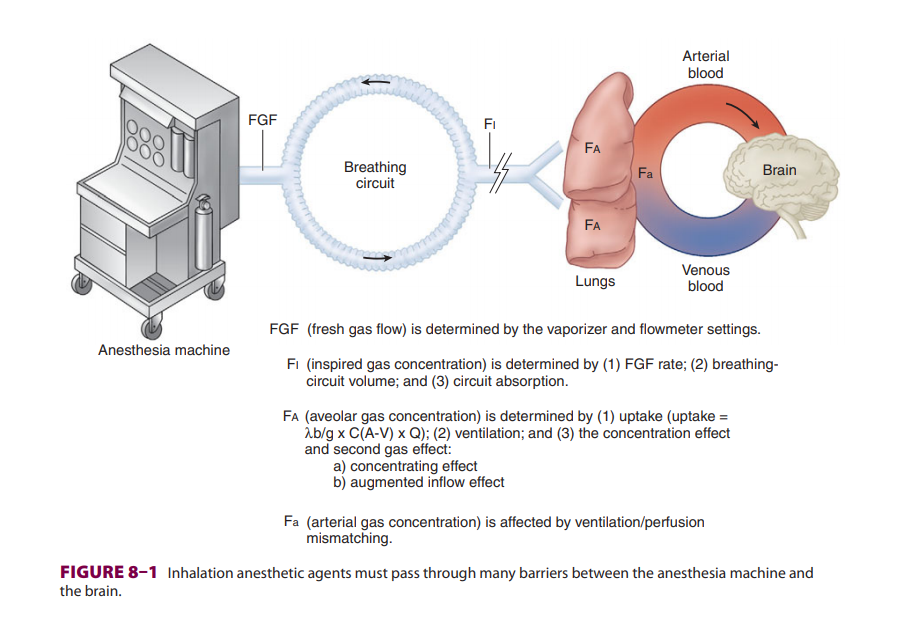 5
Pharmacokinetics of Inhalation Anesthetics
I)  FACTORS AFFECTING INSPIRED GAS  CONCENTRATION (FI)
II)  FACTORS AFFECTING ALVEOLAR GAS CONCENTRATION (FA)
C ) Concentration
A ) Uptake
B ) Ventilation
6
I)  FACTORS AFFECTING INSPIRED GAS CONCENTRATION (FI)
Fresh Gas Flow Rate   ↗   ( Increase )
Volume of Breathing system   ↘   ( Decrease )
Gas Absorption by anaesthetic machine or breathing circuit   ↘   ( Decrease )

So Inspired Gas Concentration near to fresh gas Concentration
7
II)  FACTORS AFFECTING ALVEOLAR GAS CONCENTRATION (FA) :
A ) Uptake :
9
II)  FACTORS AFFECTING ALVEOLAR GAS CONCENTRATION (FA) :
A ) Uptake :
Therefore, the greater the uptake of anesthetic agent, the greater the difference between inspired and alveolar concentrations, and the slower the rate of induction.
10
II)  FACTORS AFFECTING ALVEOLAR GAS CONCENTRATION (FA) :
A ) Uptake / FACTOR Affecting uptake :
1)	Solubility in the blood
2)	Alveolar blood flow 
3)	Difference in partial pressure between alveolar   gas and venous blood
11
II)  FACTORS AFFECTING ALVEOLAR GAS CONCENTRATION (FA) :
A ) Uptake / FACTOR Affecting uptake :
1 - Solubility  ( partition coefficient  )
Less Soluble  --→ less uptake --→ more raise in alveolar Concentration --→ rapid induction of anaesthetic  
 E.g : ( Nitrous Oxide ) 
more Soluble --→ more uptake --→ less raise in alveolar concentration --→  slow induction 
 E.g ( Halothane )
Inhalation Anesthetics / Table 1 :
13
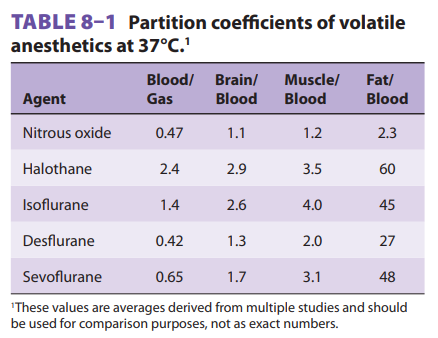 13
II)  FACTORS AFFECTING ALVEOLAR GAS CONCENTRATION (FA) :
A ) Uptake / FACTOR Affecting uptake :
2 ) Alveolar blood flew ( Cardiac output  “COP” ) :
↘   COP ∝  ↘   uptake  ---→  ↗   raise in alveolar partial pressure ---→  rapid induction of anaesthesia (This effect for soluble more than in soluble ---→  so in ↘  COP (shock PT )  so need to ↘  in MAC
14
II)  FACTORS AFFECTING ALVEOLAR GAS CONCENTRATION (FA) :
A ) Uptake / FACTOR Affecting uptake :
3 ) Difference in partial pressure between alveolar gas and venous blood
If not pass to organs E.g. ( Brain ) 
(venous and alveolar partial pressure ) equal  ---→  No uptake
14
II)  FACTORS AFFECTING ALVEOLAR GAS CONCENTRATION (FA) :
A ) Uptake / FACTOR Affecting uptake :
Systemic Uptake
Transfer of anesthetic agent from blood to tissues ---→  systemic uptake 
             1 – Tissue /blood partition coefficient (solubility ) 
             2 – Tissue blood flow 
             3 – Deference in partial pressure between Arterial blood  and tissue
Inhalation Anesthetics / Table 2 :
15
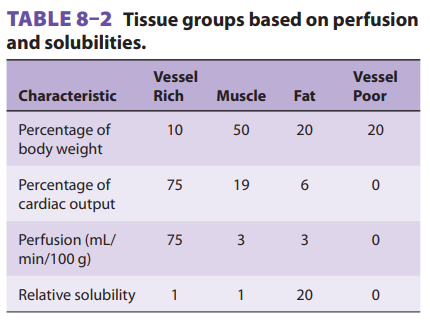 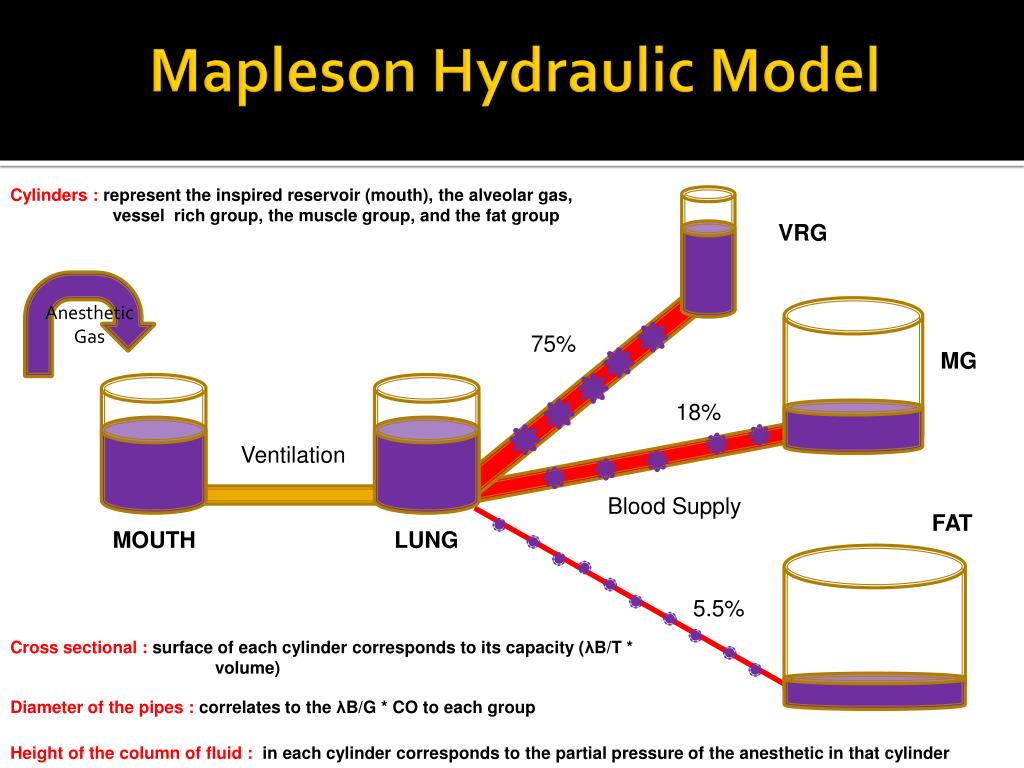 16
II)  FACTORS AFFECTING ALVEOLAR GAS CONCENTRATION (FA) :
B ) Ventilation
↗ Ventilation ---→  ↗ alveolar anaesthetic concentration  ---→   rapid induction in (soluble) anaesthetic agent
No effect for (insoluble) agent
C ) Concentration
↗ Anaesthetic gas concentration  ---→ rapid induction of anaesthesia
18
What is MAC ? :
Minimum Alveolar Concentration :
Minimal alveolar concentration of inhalational agent that prevent movement in  50% of the patients in response to surgical stimulation (skin incision)
Equivalent to ED50
For the same agent, varies with age, temperature and other drugs on board
19
A -Respiratory Effects of Inhalation Anesthetics
Abolish the hypoxic response 
at less than half MAC concentrations
Fantastic bronchodilators by
 direct action on smooth muscle
20
B - Cardiovascular Effects of Inhalation Anesthetics :
All cause cardiac depression
Cardiac depression causes an increased rate of gas alveolar concentration rise 
Isoflurane and desflurane cause increased heart rate which may mask cardiac depression
Systemic vascular resistance
 • Isoflurane and desflurane decrease (great for starting IVs)
 • Halothane and nitrous oxide do not change
 • Steal phenomena
22
C - CNS Effects of Inhalation Anesthetics :
Hypnotic, not analgesic
Cause unconsciousness
Spinal cord depression (lack of reflexes)
D - Renal Effects of Inhalation Anesthetics :
All decrease arterial pressure
RBF (Renal Blood Flow) and GFR (Glomerular Filtration Rate) will be maintained until threshold of autoregulation, 
Enflurane             nephrotoxic
24
1 - Nitrous Oxide :
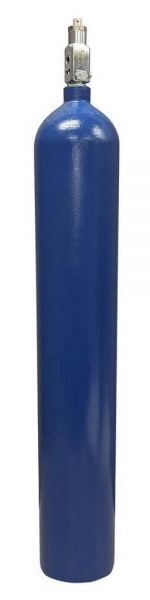 Characterized by inert nature with minimal metabolism
Colorless, odorless, tasteless, and does not Flammable 
Only anesthetic agent that is inorganic
Week Anesthetic good analgesic agent
Not metabolized
N2O
25
1 - Nitrous Oxide :
low potency
MAC value is 105%
Weak anesthetic, powerful analgesic
Needs other agents for surgical anesthesia
Low blood solubility (quick recovery)
27
1 - Nitrous Oxide :
Minimal effects on heart rate and blood pressure
May cause myocardial depression in sick patients
Little effect on respiration
27
1 - Nitrous Oxide / Side Effects  :
Hypoxic mixtures can be used
Large volumes of gases can be used
Beginning of case: second gas effect
End of case: diffusion hypoxia
Diffusion into closed spaces
Inhibits vitamin B-12 metabolism
28
2 – Halothan :
Halogen substituted ethane
Volatile liquid easily vaporized, stable, and nonflammable
Most potent inhalational anesthetic
MAC of 0.75%
Very soluble in blood and adipose
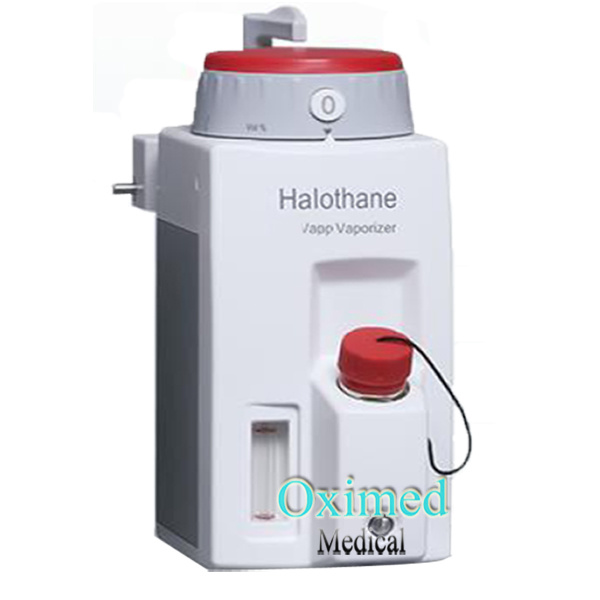 29
2 – Halothane Systemic Effects :
Inhibits sympathetic response to painful stimuli

Inhibits sympathetic driven baroreflex response (hypovolemia)

Sensitizes myocardium to effects of exogenous catecholamines-- ventricular arrhythmias
30
2 – Halothane Systemic Effects :
Decreases respiratory drive-- central response 
  to CO2 and peripheral to O2

Depresses myocardium-- lowers BP

Mild peripheral vasodilation
31
2 – Halothane Systemic Effects :
“Halothane Hepatitis” -- 1/10,000 cases
fever, jaundice, hepatic necrosis, death
metabolic breakdown products are hapten-protein conjugates
immunologically mediated assault
exposure dependent
32
2 – Halothane Systemic Effects :
Malignant Hyperthermia-- 1/60,000 with succinylcholine
  to 1/260,000 without

Classic-- rapid rise in body temperature, muscle rigidity, tachycardia, rhabdomyolysis, acidosis, hyperkalemia, DIC

Family history
33
2 – Halothane Systemic Effects :
Malignant Hyperthermia 

high association with muscle disorders

autosomal dominant inheritance

diagnosis--previous symptoms, increase CO2, rise in CPK

 levels, myoglobinuria, muscle biopsy

physiology--hyper metabolic state by inhibition of calcium

  reuptake in sarcoplasmic reticulum
34
2 – Halothane Systemic Effects :
Malignant Hyperthermia (Treatment) :

Early detection .
 Stop agents .
Change breathing circuit .
Change anesthetic machine if possible .  
Hyperventilate (Increase respiratory rate ) .
Sodium Bicarbonate .
Antidot IV dantrolene (2.5 mg/kg) .
 Ice packs/cooling blankets.
 Lasix / Mannitol / Fluids. 
ICU monitoring
36
3 – Enflurane /Systemic Effects :
Stable, nonflammable liquid
MAC 1.68%
Stable, nonflammable liquid  MAC 1.68%
Potent inotropic and chronotropic depressant and decreases systemic vascular resistance-- lowers blood pressure and conduction dramatically
Inhibits sympathetic baroreflex response
Sensitizes myocardium to effects of exogenous catecholamines-- arrhythmias
37
3 – Enflurane /Systemic Effects :
Respiratory drive is greatly depressed-- central and peripheral responses
     ‣ Increases dead space
     ‣ Produces hypercarbia (icrease CO2 ) in 
Spontaneously breathing patient
38
3 – Enflurane /Systemic Effects :
Metabolism one-tenth that of halothane-- does not release quantity of hepatotoxic metabolites
Metabolism releases fluoride ion-- renal toxicity
Epileptiform EEG patterns
39
4 – Isoflurane :
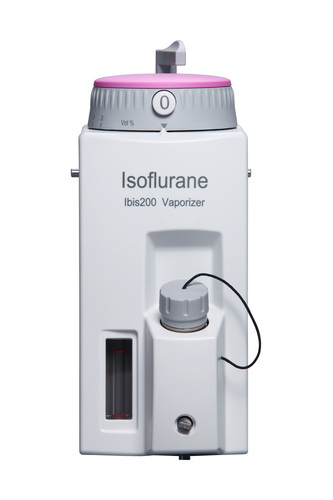 Nonflammable,pungent
Less soluble than halothane or enflurane
MAC of 1.30 %
Steal phenomena 
Not carcinogenic
40
4 – Isoflurane / Systemic Effects :
Depresses respiratory drive and ventilatory responses-- less than Enflurane
Myocardial depressant-- less than Enflurane
Inhibits sympathetic baroreflex response-- less than Enflurane
Sensitizes myocardium to catecholamines -- less than halothane or Enflurane
41
4 – Isoflurane / Systemic Effects :
Produces most significant reduction in systemic vascular resistance-- coronary steal syndrome, increased ICP
Excellent muscle relaxant-- potentiates effects of neuromuscular blockers
42
4 – Isoflurane / Systemic Effects :
Little metabolism (0.2%) -- low potential of organ toxic metabolites
No EEG activity like Enflurane
Broncho irritating, laryngospasm
43
5 – Sevoflurane and Desflurane:
Low solubility in blood-- produces rapid induction and emergence
Minimal systemic effects-- mild respiratory and
 cardiac suppression
Few side effects
Expensive
Sevoflarane …….compound A
Desflurane ……….Special vaporizer
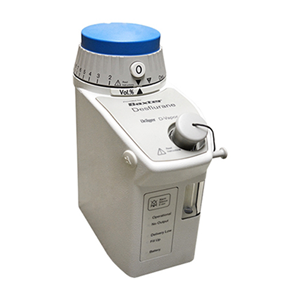 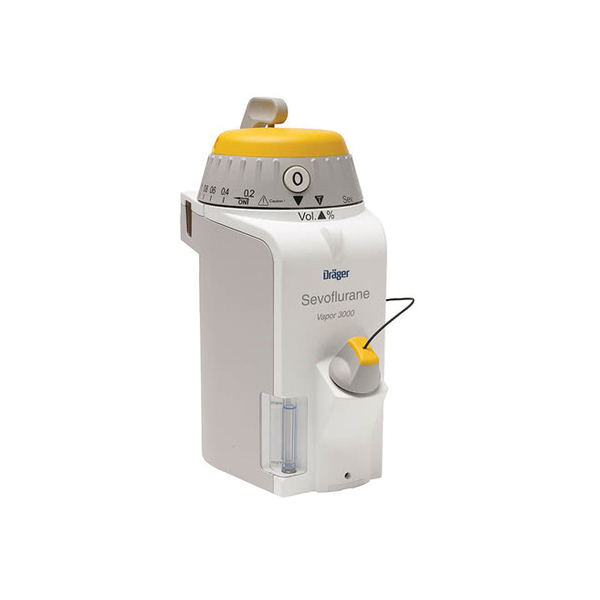 Table 3 :
44
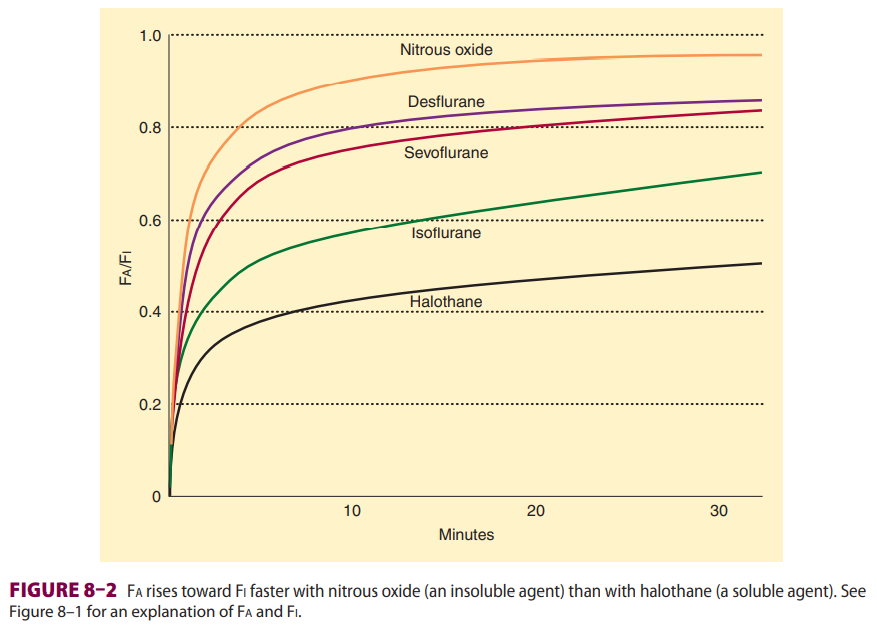 Inhalation Anesthetics / Table 4 :
45
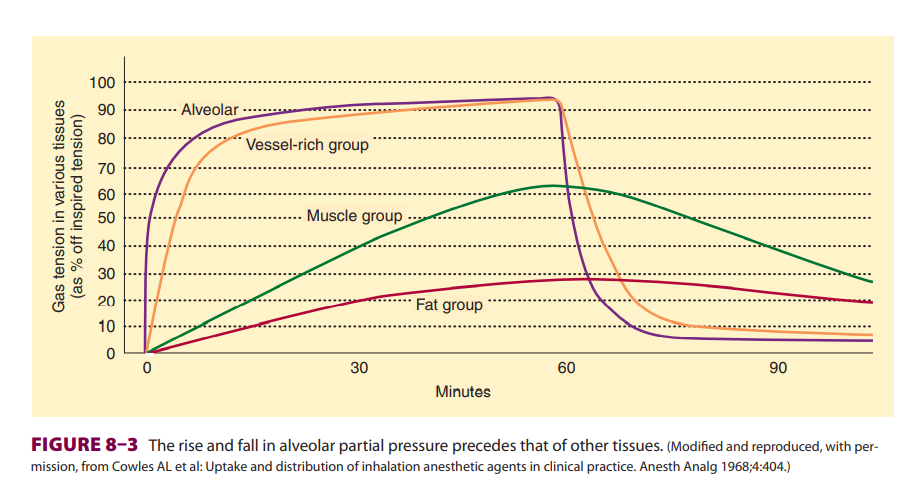 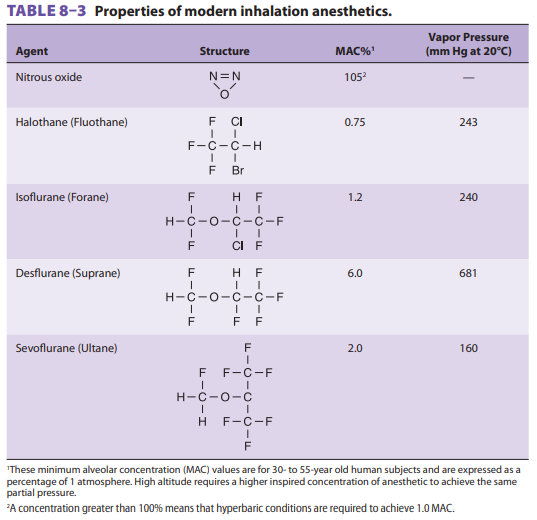 46
Table 6 :
47
2
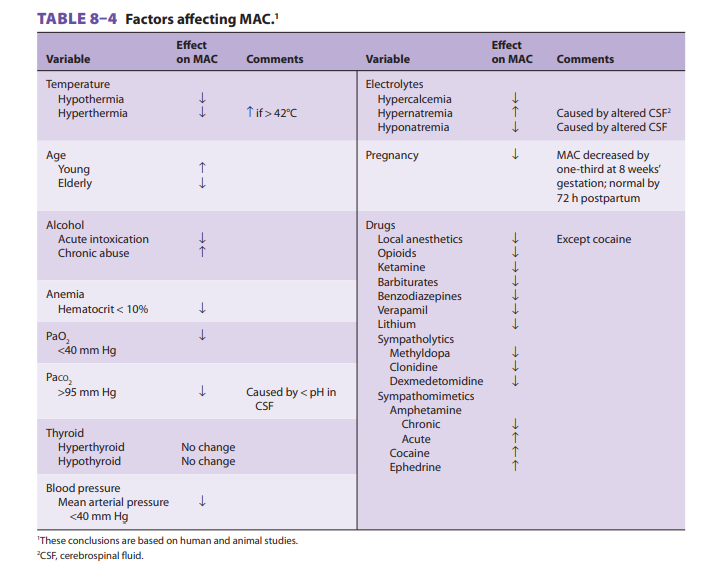 Table 7 :
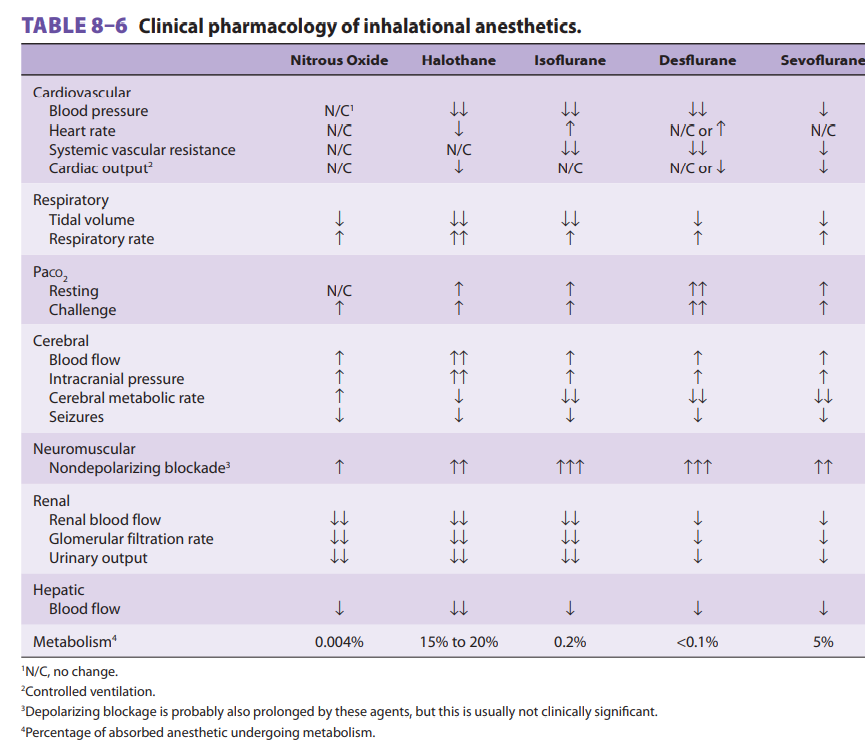 48
Table 9 :
49
Anesthetic machine
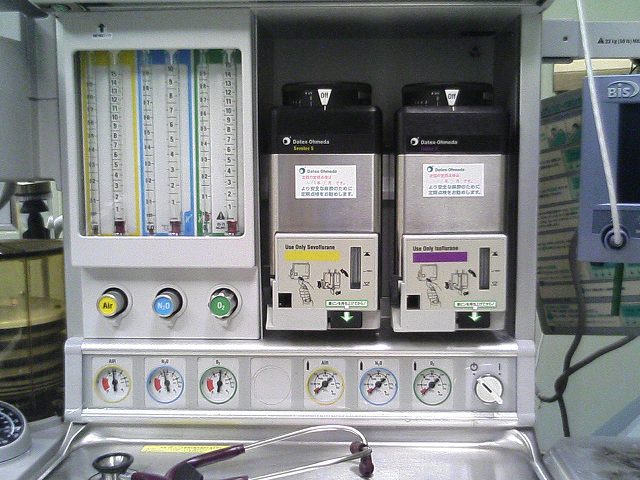 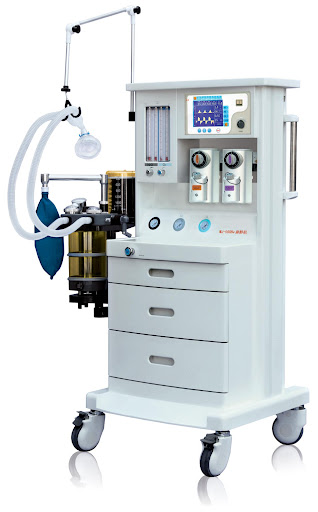 Thank You
f
End of lecture